Особенности реализации АООП УО
Структура АООП УО
Целевой.
Содержательный
Организационный
-учебный план, включающий коррекционно - развивающую
область и внеурочную деятельность
- система условий реализации АООП
-пояснительная записка
- планируемы результаты
- система оценки достижения планируемых результатов
освоения АООП
-программу формирования базовых учебных действий; 
-программы отдельных учебных предметов, курсов коррекционно-развивающей области; 
-программу духовно- нравственного развития, воспитания обучающихся с умственной отсталостью (интеллектуальными нарушениями);
 -программу формирования экологической культуры, здорового и безопасного образа жизни; 
-программу коррекционной работы;
-программу сотрудничества с родителями
- программу внеурочной деятельности.
Варианты АООП УО
- адаптированная основная общеобразовательная программа образования обучающихся с легкой умственной отсталостью (интеллектуальными нарушениями) (вариант 1) (далее - АООП УО (вариант 1); 
- адаптированная основная общеобразовательная программа образования обучающихся с умеренной, тяжелой, глубокой умственной отсталостью (интеллектуальными нарушениями), тяжелыми и множественными нарушениями развития (вариант 2) (далее - АООП УО (вариант 2).
Адаптированная основнаяобщеобразовательная программа обучающихся сумственной отсталостью (интеллектуальныминарушениями) вариант 1
В реализации АООП УО (вариант 1) может быть выделено два или три этапа:
I этап - 1-4 классы и дополнительный класс;
II этап - 5-9 классы;
III этап - 10-12 классы.
Планируемые результаты освоения обучающимися с легкой  умственной отсталостью интеллектуальными нарушениями) АООП
Личностные
1) осознание себя как гражданина России; формирование чувства гордости за свою Родину;
2) воспитание уважительного отношения к иному мнению, истории и культуре других народов;
3) сформированность адекватных представлений о собственных возможностях, о насущно необходимом жизнеобеспечении;
4) овладение начальными навыками адаптации в динамично изменяющемся и развивающемся мире;
5) овладение социально-бытовыми навыками,  используемыми в повседневной жизни;
6) владение навыками коммуникации и принятыми нормами социального взаимодействия;
7) способность к осмыслению социального окружения, своего места в нем, принятие
соответствующих возрасту ценностей и социальных ролей;
8) принятие и освоение социальной роли обучающегося, проявление социально
значимых мотивов учебной деятельности;
9) сформированность навыков сотрудничества с взрослыми и сверстниками в разных
социальных ситуациях;
10) воспитание эстетических потребностей, ценностей и чувств;
11) развитие этических чувств, проявление доброжелательности, эмоциональнонравственной отзывчивости и взаимопомощи, проявление сопереживания к чувствам
других людей;
12) сформированность установки на безопасный, здоровый образ жизни, наличие
мотивации к творческому труду, работе на результат, бережному отношению к
материальным и духовным ценностям;
13) проявление готовности к самостоятельной жизни.
Предметные
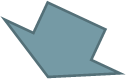 ДОСТАТОЧНЫЙ
МИНИМАЛЬНЫЙ
Согласно требованиям Стандарта по завершению реализации АООП
первое - предполагает комплексную оценку предметных результатов усвоения обучающимися
•русского языка,
•чтения (литературного чтения),
•математики,
•основ социальной жизни;
второе - направлено на оценку знаний и умений по выбранному профилю труда.
Организация самостоятельно разрабатывает содержание и процедуру проведения итоговой аттестации.
Результаты итоговой аттестации оцениваются в форме «зачет» и (или) «незачет».
Адаптированная основнаяобщеобразовательная программа обучающихся сумственной отсталостью (интеллектуальныминарушениями) вариант 2
В реализации АООП УО (вариант 2) могут быть выделены следующие этапы:
I этап - 1-4 классы и дополнительный класс (5 лет);
II этап - 5-9 классы(5лет);
III этап - 10-12 классы(3года).
СИПР
На основе Стандарта создается АООП, которая при необходимости индивидуализируется, для обучающихся по 2 варианту разрабатывается  специальная индивидуальная программа развития  -СИПР
Аттестация
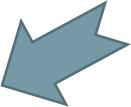 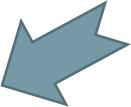 Итоговая
Текущая
Промежуточная
В соответствии с ФАООП УО в образовательной организации могут разрабатываться следующие адаптированные основные общеобразовательные программы образования обучающихся с умственной отсталостью
- АООП образования обучающихся с УО (с 1 по 4 класс, включая дополнительный класс, с 5 по 9 класс и с 10 по 12 класс);
 - АООП образования глухих обучающихся с УО (с 5 по 9 и с 10 по 12 класс);
 - АООП образования слабослышащих и позднооглохших обучающихся с УО (с 5 по 9 и с 10 по 12 класс);
 - АООП образования слепых обучающихся с УО (с 5 по 9 и с 10 по 12 класс); 
 - АООП образования слабовидящих обучающихся с УО (с 5 по 9 и с 10 по 12 класс); 
 - АООП образования обучающихся с нарушениями опорно-двигательного аппарата (далее - НОДА) с УО (с 5 по 9 и с 10 по 12 класс); 
 - АООП образования обучающихся с расстройствами аутистического спектра (далее - РАС) с УО (с 5 по 9 и с 10 по 12 класс).
Содержание коррекционно-развивающей области учебного плана  представлено обязательными коррекционными курсами (с легкой умственной  отсталостью) :
ФАОП УО для глухих,  слабослышащих, позднооглохших с легкой умственной  отсталостью
ФАОП УО для слепых обучающихся с легкой
умственной отсталостью
«Ритмика»
 «Сенсорное развитие»
 «Пространственная ориентировка»
 «Социально-бытовая ориентировка»
«Развитие восприятия и воспроизведения устной речи»
«Социально-бытовая ориентировка»
 «Развитие познавательной сферы»
ФАОП УО для слабовидящих обучающихся с легкой умственной отсталостью
ФАОП УО для обучающихся с нарушениями
опорно-двигательного аппарата с легкой умственной отсталостью
«Ритмика»
«Сенсорное развитие»
 «Пространственная ориентировка»
 «Социально-бытовая ориентировка»
 «Коммуникативное развитие»
«Речевая практика» «Основы коммуникации» «Развитие деятельности по самообслуживанию» «Двигательная коррекция»
ФАОП УО для обучающихся с расстройством
аутистического спектра и с легкой умственной отсталостью
«Формирование коммуникативного
поведения»
«Социально-бытовая ориентировка»
Содержание коррекционно-развивающей области учебного плана  представлено обязательными коррекционными курсами( с умеренной, тяжелой ,глубокой умственной отсталостью):
ФАОП УО для глухих, слабослышащих,
позднооглохших с умеренной, тяжелой, глубокой
умственной отсталостью
ФАОП УО для слепых обучающихся с умеренной,
тяжелой, глубокой умственной отсталостью
«Развитие слухового восприятия и
произносительной стороны речи»
 «Музыкально-ритмические занятия»
 «Коррекционно-развивающие занятия»
«Двигательное развитие»
 «Альтернативная коммуникация и
коммуникативное развитие»
 «Сенсорное развитие»
 «Основы  пространственной ориентировки»
«Развитие самообслуживания»
ФАОП УО для обучающихся с нарушениями
опорно-двигательного аппарата с умеренной,
тяжелой, глубокой умственной отсталостью
ФАОП УО для обучающихся с расстройством
аутистического спектра и с легкой умственной
отсталостью
«Речевая практика»
 «Основы коммуникации»
 «Развитие деятельности по самообслуживанию»
 «Двигательная коррекция»
«Эмоциональное и коммуникативно-речевое
развитие»
При разработке АООП УО необходимо соблюдать следующие требования :
Образовательные организации в обязательном порядке при реализации варианта 1 АООП УО непосредственно применяют федеральные рабочие программы по учебным предметам.
Содержание и планируемые результаты АООП УО должны быть не ниже соответствующих содержания и планируемых результатов ФАООП УО.
При разработке учебного плана на II и III этапе обучения образовательная организация вправе предусмотреть перераспределение времени
При реализации адаптированных основных общеобразовательных программ ФАООП УО учебно-методическая документация не разрабатывается
Могут разрабатываться индивидуальные учебные планы
При составлении учебного плана и календарного учебного графика необходимо учитывать индивидуальные потребности
СПАСИБО ЗА ВНИМАНИЕ